Checkin
Review - LR Parsers
Describe the difference between an LL(1) and LR(1) parser. Which is more powerful?
1
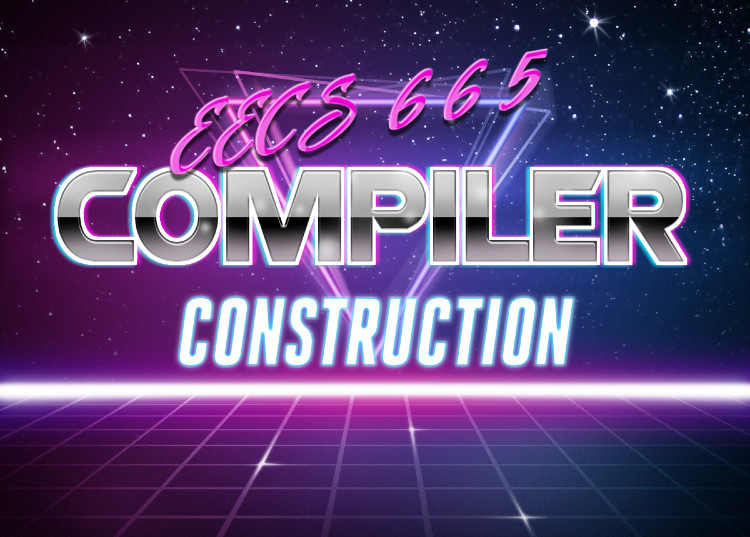 University of Kansas | Drew Davidson
SLR Parser Construction
Administrivia
Housekeeping
3
Last TimeLR Parsers
You Should Know

How an LR Parser differs from an LL Parser
Vaguely what the parser automaton does
LR Parsers
Concept
Theory 
Operation
2 Amazin’ facts:
All viable prefixes for an LR grammar can be captured by a Finite State Automaton!
A stack of states can track our position
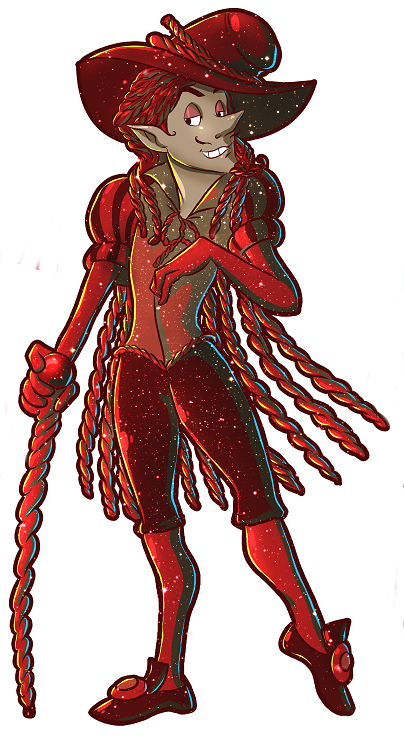 Parsing
4
Review – Bottom-Up ParsingLR Parser Construction
Grammar G
❶ S’ ::= P
❷ P  ::= ( L ) 
❸ L  ::= id
❹ L  ::= L id
May have multiple branches in flight at the same time
Operations
Shift – ingest the lookahead token
Reduce – digest branches
Correct Parse Tree
Correct Parse Tree
G Parser Automaton
L
S’
G Parser Automaton
P
-
I0
I1
R ❶
L
P
I5
R ❷
(
(
L
)
)
L
I2
-
I3
L
id
id
id
id
R ❸
I4
I6
R ❹
L
id
I6
R ❹
id
5
id
Recall Intuition: Delayed CommitmentSLR Parsing
Delay committing to a parent production until all children have been seen
The stack tracks automaton states… but what do those states really mean?
Correct Parse Tree
Correct Parse Tree
L
S’
L
P
(
(
L
)
L
id
I2
id
T2
I0
id
L
id
Next Token
Item Stack
id
6
id
Today’s OutlineSLR Parsing
Some LR Context
Peek inside the automaton
Build parser automaton
Closure set
GoTo set
Put Parser into Table form
Action types
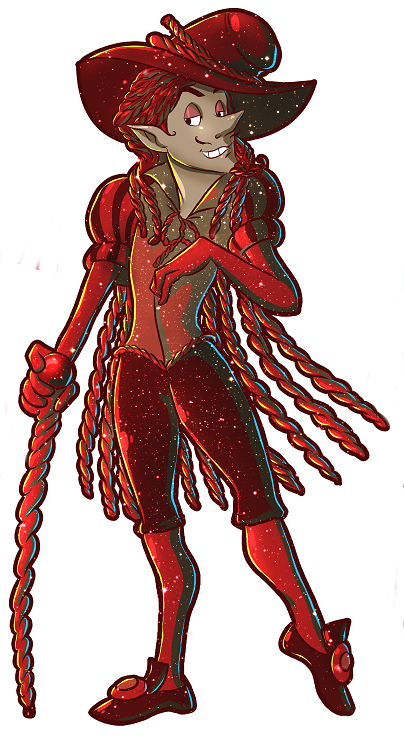 Parsing
7
A Quick Piece of Vocab: ItemsSLR Parsing
I1
I0
P
S’ → ● P
   P → ● ( L )
S’ → P ●
I5
P → ( L ) ●
(
“Basic” item form
An item represents progress through a production
What constitutes an item depends on LR parser type
FSM states are sets of items
I2
)
P → (● L )
  L → ● id
  L → ● L id
I3
L
Z ⟶ α ● X β
P → ( L ● )
L → L ● id
In a Z production
Already seen symbol(s) α
About to produce symbol X
After X, will produce symbols(s) β
id
id
I6
I4
L → id ●
L → L Id ●
G Parser Automaton (item sets shown)
G Parser Automaton
Grammar G
❶ S’ ::= P
❷ P  ::= ( L ) 
❸ L  ::= id
❹ L  ::= L id
P
I0
-
R ❶
I1
(
R ❷
I5
)
L
I2
-
-
I3
id
id
I4
R ❹
R ❸
I6
8
A Quick Piece of Vocab: ItemsSLR Parsing
“Basic” item form
An item represents progress through a production
What constitutes an item depends on LR parser type
FSM states are sets of items
Z ⟶ α ● X β
In a Z production
Already seen symbol(s) α
About to produce symbol X
After X, will produce symbols(s) β
The heavyweight form seems more powerful
“Heavyweight” item form
Z ⟶ α ● X β, t/u/v
What could possibly 
go wrong?
As above, but lookahead token could be t or u or v
9
FSM State Space ExplosionLR Parser Construction
Bad news: The FSM can become impractically large
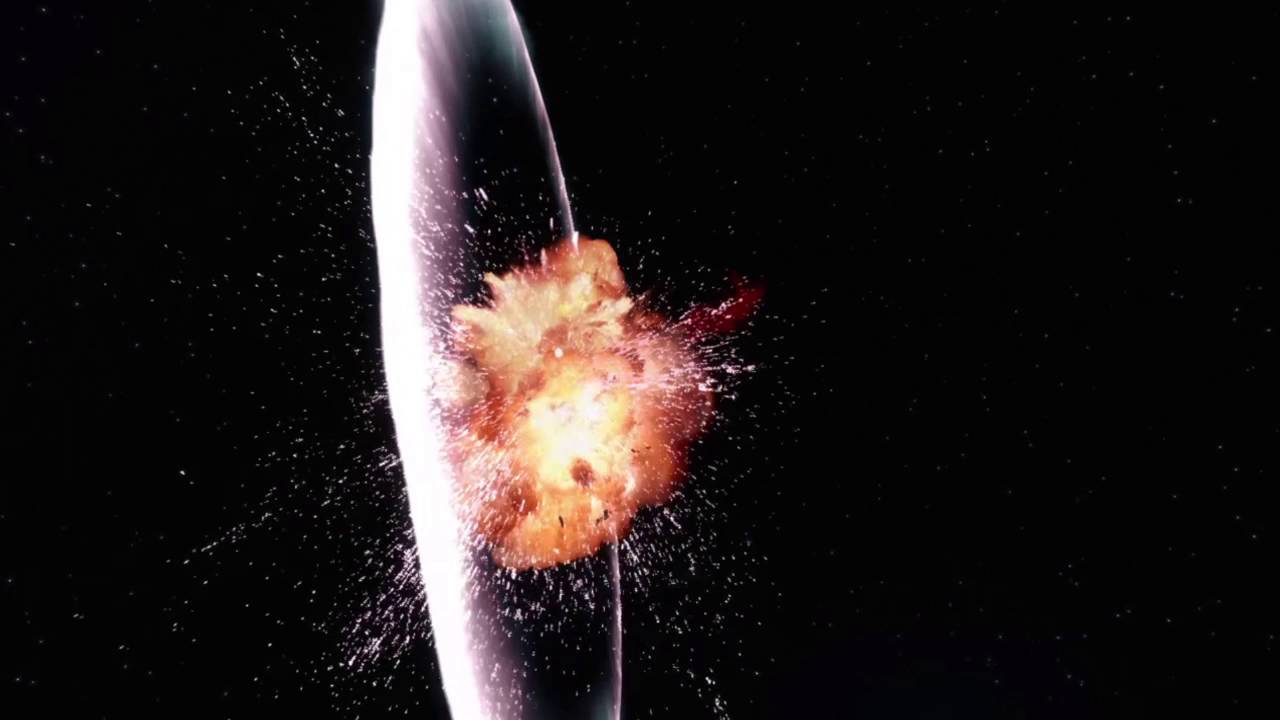 10
Avoiding State Space ExplosionBasic LR Parser Construction
Different Types of LR parsers:
LR(1) “canonical LR”
LALR
SLR
LR(0)
Automaton works the same way
Size of automaton varies
Bigger automata are more precise
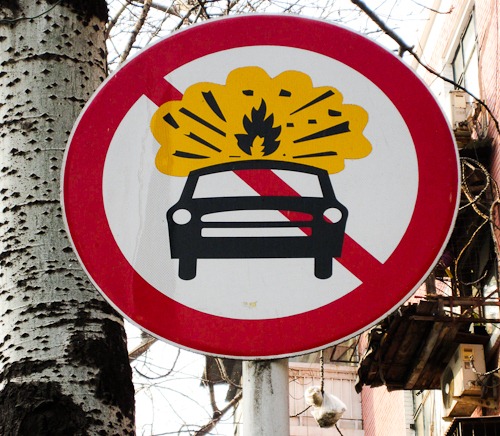 Our focus
11
Today’s OutlineSLR Parsing
Some LR Context
Build parser automaton
Closure set
GoTo set
Put Parser into Table form
Action types
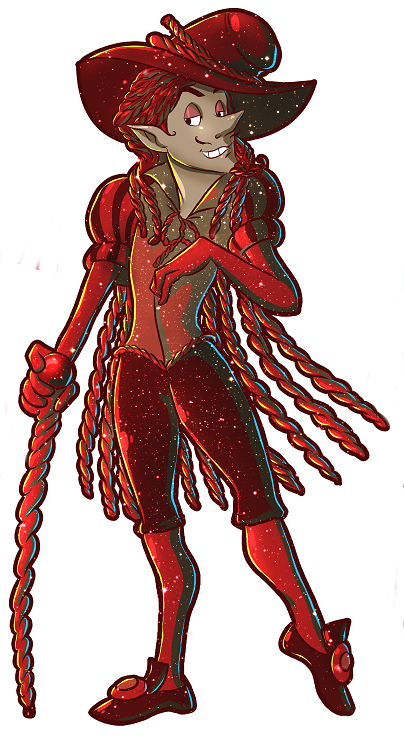 Parsing
12
Parser-Building Workflow
Input
Parser Automaton
Transition Operations
Grammar
Closure Sets
GoTo 
Sets
State Diagram
GoTo Table
Action Table
Define the edges of 
the automaton
Define the states of 
the automaton
13
Parser-Building Workflow: Closure From Grammar
Input
Parser Automaton
Transition Operations
Grammar
Closure Sets
GoTo 
Sets
State Diagram
GoTo Table
Action Table
“What other items look 
like I to the parser?”
Building Closure(I)
Add I and repeat until saturation:
    if X ⟶ α ● Z β is in Closure(I):
        for all Z ::= γ productions:
            add Z ⟶ ● γ
14
Parser-Building Workflow: GoTo From Closure
Input
Parser Automaton
Transition Operations
Grammar
Closure Sets
GoTo 
Sets
State Diagram
GoTo Table
Action Table
15
Parser-Building Workflow: FSM from GoTo + Closure
I1
I0
P
S’ → ● P
   P → ● ( L )
S’ → P ●
I5
P → ( L ) ●
(
Input
Parser Automaton
Transition Operations
I2
Grammar
Closure Sets
GoTo 
Sets
State Diagram
GoTo Table
Action Table
)
P → (● L )
  L → ● id
  L → ● L id
I3
L
P → ( L ● )
L → L ● id
id
id
I6
I4
L → L Id ●
L → id ●
16
Parser-Building Workflow: FSM from GoTo + Closure
Input
Parser Automaton
Transition Operations
Grammar
Closure Sets
GoTo 
Sets
State Diagram
GoTo Table
Action Table
17
Building an LR Parser: ExampleSLR Parsing
Parse Table Construction
1: Add new 1st production S’ ::= S to G
2: Build State I0 for Closure({S’ → ● S}) 
3: Saturate FSM:
    Add edges according to GoTo
    Add nodes according to Closure
Start with the I0 state
Grammar G
❶ S’ ::= P
❷ P  ::= ( L ) 
❸ L  ::= id
❹ L  ::= L id
closure
 { S’ → ● P }
18
Building an LR Parser: ExampleSLR Parsing
Parse Table Construction
1: Add new 1st production S’ ::= S to G
2: Build State I0 for Closure({S’ → ● S}) 
3: Saturate FSM:
    Add edges according to GoTo
    Add nodes according to Closure
Start with the I0 state
closure
 { S’ → P ● }
P
Grammar G
❶ S’ ::= P
❷ P  ::= ( L ) 
❸ L  ::= id
❹ L  ::= L id
P → ● ( L )
I0
S’ → ● P
(
closure
 { P → ( ● L )
Add Edges:
    GoTo(I0, P) = closure({ S’ → P ● })
    GoTo(I0, ( ) = closure({P → ( ● L ) })
19
Building an LR Parser: ExampleSLR Parsing
Parse Table Construction
1: Add new 1st production S’ ::= S to G
2: Build State I0 for Closure({S’ → ● S}) 
3: Saturate FSM:
    Add edges according to GoTo
    Add nodes according to Closure
Identify state
Closure({ S’ → P ● }) 
=
{ S’ → P ● } 
          (nothing else)
closure
 { S’ → P ● }
P
Grammar G
❶ S’ ::= P
❷ P  ::= ( L ) 
❸ L  ::= id
❹ L  ::= L id
P → ● ( L )
I0
S’ → ● P
(
closure
 { P → ( ● L )
20
Building an LR Parser: ExampleSLR Parsing
Parse Table Construction
1: Add new 1st production S’ ::= S to G
2: Build State I0 for Closure({S’ → ● S}) 
3: Saturate FSM:
    Add edges according to GoTo
    Add nodes according to Closure
Identify state
Closure({ S’ → P ● }) 
=
{ S’ → P ● } 
          (nothing else)
P
Grammar G
❶ S’ ::= P
❷ P  ::= ( L ) 
❸ L  ::= id
❹ L  ::= L id
P → ● ( L )
I0
I1
S’ → ● P
S’ → P ●
(
closure
 { P → ( ● L )
Identify edges from I1
(none)
21
Building an LR Parser: ExampleSLR Parsing
Parse Table Construction
1: Add new 1st production S’ ::= S to G
2: Build State I0 for Closure({S’ → ● S}) 
3: Saturate FSM:
    Add edges according to GoTo
    Add nodes according to Closure
Identify state
Closure({ P → ( ● L ) }) 
=
P → ( ● L ) 
L → ● id
L → ● L id
P
Grammar G
❶ S’ ::= P
❷ P  ::= ( L ) 
❸ L  ::= id
❹ L  ::= L id
P → ● ( L )
I0
I1
S’ → ● P
S’ → P ●
(
closure
 { P → ( ● L )
22
Building an LR Parser: ExampleSLR Parsing
Parse Table Construction
1: Add new 1st production S’ ::= S to G
2: Build State I0 for Closure({S’ → ● S}) 
3: Saturate FSM:
    Add edges according to GoTo
    Add nodes according to Closure
Identify state
Closure({ P → ( ● L ) }) 
=
P → ( ● L ) 
L → ● id
L → ● L id
P
Grammar G
❶ S’ ::= P
❷ P  ::= ( L ) 
❸ L  ::= id
❹ L  ::= L id
P → ● ( L )
I0
I1
S’ → ● P
S’ → P ●
(
I2
P → (● L )
  L → ● id
  L → ● L id
L
closure
id
closure
 { L → id ● }
23
Building an LR Parser: ExampleSLR Parsing
Parse Table Construction
1: Add new 1st production S’ ::= S to G
2: Build State I0 for Closure({S’ → ● S}) 
3: Saturate FSM:
    Add edges according to GoTo
    Add nodes according to Closure
P
Grammar G
❶ S’ ::= P
❷ P  ::= ( L ) 
❸ L  ::= id
❹ L  ::= L id
P → ● ( L )
I0
I1
S’ → ● P
S’ → P ●
(
I2
P → (● L )
  L → ● id
  L → ● L id
L
closure
id
closure
 { L → id ● }
24
Building an LR Parser: ExampleSLR Parsing
Parse Table Construction
1: Add new 1st production S’ ::= S to G
2: Build State I0 for Closure({S’ → ● S}) 
3: Saturate FSM:
    Add edges according to GoTo
    Add nodes according to Closure
P
Grammar G
❶ S’ ::= P
❷ P  ::= ( L ) 
❸ L  ::= id
❹ L  ::= L id
P → ● ( L )
I0
I1
S’ → ● P
S’ → P ●
(
I2
P → (● L )
  L → ● id
  L → ● L id
I3
L
P → ( L ● )
L → L ● id
id
closure
 { L → id ● }
25
Building an LR Parser: ExampleSLR Parsing
Parse Table Construction
1: Add new 1st production S’ ::= S to G
2: Build State I0 for Closure({S’ → ● S}) 
3: Saturate FSM:
    Add edges according to GoTo
    Add nodes according to Closure
P
Grammar G
❶ S’ ::= P
❷ P  ::= ( L ) 
❸ L  ::= id
❹ L  ::= L id
P → ● ( L )
closure
 { P → ( L ) ●
I0
I1
S’ → ● P
S’ → P ●
(
I2
)
P → (● L )
  L → ● id
  L → ● L id
I3
L
P → ( L ● )
L → L ● id
id
id
Edges out of I3
    GoTo(I3, ) ) = closure({P → ( L ) ● })
    GoTo(I3, id) = closure({L → L id ● })
closure
 { L → id ● }
closure
 { L → L id ● )
26
Building an LR Parser: ExampleSLR Parsing
Parse Table Construction
1: Add new 1st production S’ ::= S to G
2: Build State I0 for Closure({S’ → ● S}) 
3: Saturate FSM:
    Add edges according to GoTo
    Add nodes according to Closure
Identify state
Closure({ L → id ● }) 
=
L → id ●
P
Grammar G
❶ S’ ::= P
❷ P  ::= ( L ) 
❸ L  ::= id
❹ L  ::= L id
P → ● ( L )
closure
 { P → ( L ) ●
I0
I1
S’ → ● P
S’ → P ●
(
I2
)
P → (● L )
  L → ● id
  L → ● L id
I3
L
P → ( L ● )
L → L ● id
id
id
closure
 { L → id ● }
closure
 { L → L id ● )
27
Building an LR Parser: ExampleSLR Parsing
Parse Table Construction
1: Add new 1st production S’ ::= S to G
2: Build State I0 for Closure({S’ → ● S}) 
3: Saturate FSM:
    Add edges according to GoTo
    Add nodes according to Closure
Identify state
Closure({ L → id ● }) 
=
L → id ●
P
Grammar G
❶ S’ ::= P
❷ P  ::= ( L ) 
❸ L  ::= id
❹ L  ::= L id
P → ● ( L )
closure
 { P → ( L ) ●
I0
I1
S’ → ● P
S’ → P ●
(
I2
)
P → (● L )
  L → ● id
  L → ● L id
I3
L
P → ( L ● )
L → L ● id
No edges out of I4
id
id
I4
closure
 { L → L id ● }
L → id ●
28
Building an LR Parser: ExampleSLR Parsing
Parse Table Construction
1: Add new 1st production S’ ::= S to G
2: Build State I0 for Closure({S’ → ● S}) 
3: Saturate FSM:
    Add edges according to GoTo
    Add nodes according to Closure
Identify state
Closure({ P → ( L ) ● }) 
=
P → ( L ) ●
(nothing else)
P
Grammar G
❶ S’ ::= P
❷ P  ::= ( L ) 
❸ L  ::= id
❹ L  ::= L id
P → ● ( L )
closure
 { P → ( L ) ●
I0
I1
S’ → ● P
S’ → P ●
(
I2
)
P → (● L )
  L → ● id
  L → ● L id
I3
L
P → ( L ● )
L → L ● id
id
id
I4
closure
 { L → L id ● }
L → id ●
29
Building an LR Parser: ExampleSLR Parsing
Parse Table Construction
1: Add new 1st production S’ ::= S to G
2: Build State I0 for Closure({S’ → ● S}) 
3: Saturate FSM:
    Add edges according to GoTo
    Add nodes according to Closure
Identify state
Closure({ P → ( L ) ● }) 
=
P → ( L ) ●
(nothing else)
P
Grammar G
❶ S’ ::= P
❷ P  ::= ( L ) 
❸ L  ::= id
❹ L  ::= L id
P → ● ( L )
I5
I0
I1
S’ → ● P
S’ → P ●
(
P → ( L ) ●
I2
)
P → (● L )
  L → ● id
  L → ● L id
I3
L
P → ( L ● )
L → L ● id
No edges out of I5
id
id
I4
closure
 { L → L id ● }
L → id ●
30
Building an LR Parser: ExampleSLR Parsing
Parse Table Construction
1: Add new 1st production S’ ::= S to G
2: Build State I0 for Closure({S’ → ● S}) 
3: Saturate FSM:
    Add edges according to GoTo
    Add nodes according to Closure
Identify state
Closure({ L → id ● }) 
=
L → id ●
(nothing else)
P
Grammar G
❶ S’ ::= P
❷ P  ::= ( L ) 
❸ L  ::= id
❹ L  ::= L id
P → ● ( L )
I5
I0
I1
S’ → ● P
S’ → P ●
(
P → ( L ) ●
I2
)
P → (● L )
  L → ● id
  L → ● L id
I3
L
P → ( L ● )
L → L ● id
id
id
I4
closure
 { L → L id ● }
L → id ●
31
Building an LR Parser: ExampleSLR Parsing
Parse Table Construction
1: Add new 1st production S’ ::= S to G
2: Build State I0 for Closure({S’ → ● S}) 
3: Saturate FSM:
    Add edges according to GoTo
    Add nodes according to Closure
Identify state
Closure({ L → id ● }) 
=
L → id ●
(nothing else)
P
Grammar G
❶ S’ ::= P
❷ P  ::= ( L ) 
❸ L  ::= id
❹ L  ::= L id
P → ● ( L )
I5
I0
I1
S’ → ● P
S’ → P ●
(
P → ( L ) ●
I2
)
P → (● L )
  L → ● id
  L → ● L id
I3
L
P → ( L ● )
L → L ● id
No edges out of I6
id
id
I6
I4
L → L id ●
L → id ●
32
Building an LR Parser: ExampleSLR Parsing
Parse Table Construction
1: Add new 1st production S’ ::= S to G
2: Build State I0 for Closure({S’ → ● S}) 
3: Saturate FSM:
    Add edges according to GoTo
    Add nodes according to Closure
P
Grammar G
❶ S’ ::= P
❷ P  ::= ( L ) 
❸ L  ::= id
❹ L  ::= L id
P → ● ( L )
I5
I0
I1
S’ → ● P
S’ → P ●
(
P → ( L ) ●
Automaton Complete!
I2
)
P → (● L )
  L → ● id
  L → ● L id
I3
L
P → ( L ● )
L → L ● id
id
id
I6
I4
L → L id ●
L → id ●
33
Time to Convert FSM to a TableLR Parser Construction
Input
Parser Automaton
Transition Operations
Grammar
Closure Sets
GoTo 
Sets
State Diagram
GoTo Table
Action Table
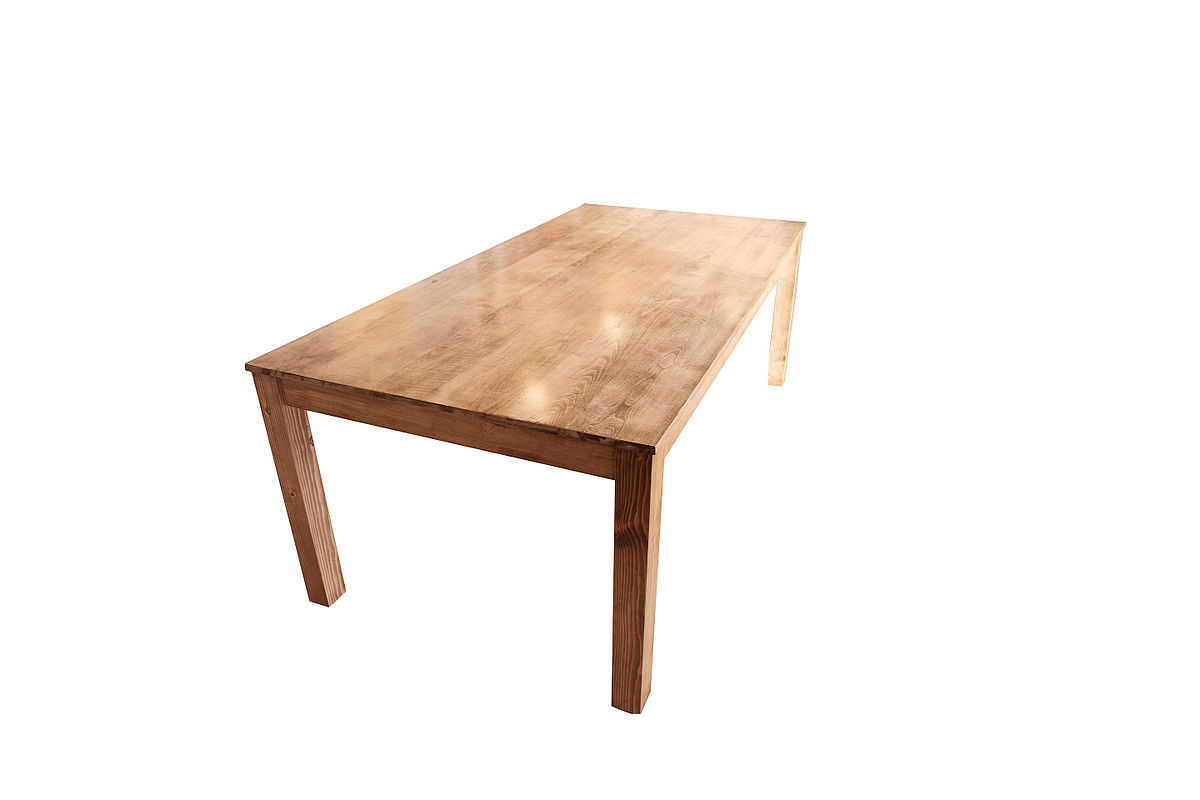 P
Grammar G
❶ S’ ::= P
❷ P  ::= ( L ) 
❸ L  ::= id
❹ L  ::= L id
P → ● ( L )
I5
I0
I1
S’ → ● P
S’ → P ●
(
P → ( L ) ●
I2
)
P → (● L )
  L → ● id
  L → ● L id
I3
L
P → ( L ● )
L → L ● id
id
id
I6
I4
L → L id ●
L → id ●
34
Basic Table StructureLR Parser Construction
I1
I0
P
S’ → ● P
   P → ● ( L )
S’ → P ●
I5
P → ( L ) ●
(
I2
)
P → (● L )
  L → ● id
  L → ● L id
I3
L
Row: Item 
Column: Symbol
P → ( L ● )
L → L ● id
id
id
I6
I4
L → L Id ●
L → id ●
GoTo Table
Action Table
35
What Should the Table Look Like?LR Parser Construction
Types of Actions (hence, table cell entries):
Shift (terminal edge), push 1 state, advance lookahead
Reduce (reduce state), pop RHS stack items
GoTo (nonterminal edge), push LHS item following reduce
(Special actions: accept / reject)
Accepting state
Pop 2 items
I6
I6
I5
R❹ to L
I3
I3
I3
I3
I3
I2
I2
I2
I2
I2
New top
T3
I0
I0
id
I0
I0
I0
)
)
)
eof
Next Token
Item Stack
Item Stack
Next Token
Next Token
Next Token
Item Stack
Item Stack
Item Stack
Next Token
36
Time to Convert FSM to a TableLR Parser Construction
Input
Parser Automaton
Transition Operations
Grammar
Closure Sets
GoTo 
Sets
State Diagram
GoTo Table
Action Table
shift
go to
accept
reduce
37
Time to Convert FSM to a TableLR Parser Construction
I1
I0
P
S’ → ● P
   P → ● ( L )
S’ → P ●
I5
P → ( L ) ●
(
I2
)
P → (● L )
  L → ● id
  L → ● L id
4 Types of Table entries
Shift, GoTo, Accept, Reduce
I3
L
P → ( L ● )
L → L ● id
id
id
Standard DFA 
Translation
I6
I4
L → L Id ●
L → id ●
GoTo Table
Action Table
Grammar G
❶ S’ ::= P
❷ P  ::= ( L ) 
❸ L  ::= id
❹ L  ::= L id
I2
I1
I4
I3
I6
I5
38
Time to Convert FSM to a TableLR Parser Construction
I1
I0
P
S’ → ● P
   P → ● ( L )
S’ → P ●
I5
P → ( L ) ●
(
I2
)
P → (● L )
  L → ● id
  L → ● L id
4 Types of Table entries
Shift, GoTo, Accept, Reduce
I3
L
P → ( L ● )
L → L ● id
id
id
Mark state(s) 
with S’ → S ●
as accept
I6
I4
L → L Id ●
L → id ●
GoTo Table
Action Table
Grammar G
❶ S’ ::= P
❷ P  ::= ( L ) 
❸ L  ::= id
❹ L  ::= L id
I2
I1

I4
I3
I6
I5
39
Time to Convert FSM to a TableLR Parser Construction
I1
I0
P
S’ → ● P
   P → ● ( L )
S’ → P ●
I5
P → ( L ) ●
(
I2
)
P → (● L )
  L → ● id
  L → ● L id
We reduce when 
we reach the
end of a rule…
4 Types of Table entries
Shift, GoTo, Accept, Reduce
I3
L
P → ( L ● )
L → L ● id
Choosing when to 
reduce distinguishes 
the parser type
id
id
I6
I4
Simplest Version – LR(0): reduce whenever 
the state is reached
L → L Id ●
L → id ●
GoTo Table
Action Table
Grammar G
❶ S’ ::= P
❷ P  ::= ( L ) 
❸ L  ::= id
❹ L  ::= L id
I2
I1

I4
I3
I6
I5
R❸
R❸
R❸
R❸
R❸
R❸
R❷
R❷
R❷
R❷
R❷
R❷
R❹
R❹
R❹
R❹
R❹
R❹
40
Time to Convert FSM to a TableLR Parser Construction
I1
I0
P
S’ → ● P
   P → ● ( L )
S’ → P ●
I5
P → ( L ) ●
(
I2
)
P → (● L )
  L → ● id
  L → ● L id
4 Types of Table entries
Shift, GoTo, Accept, Reduce
I3
L
P → ( L ● )
L → L ● id
id
What’s the problem?
Table 
Collisions
id
I6
I4
Simplest Version – LR(0): reduce whenever 
the state is reached
L → L Id ●
L → id ●
GoTo Table
Action Table
Grammar G
❶ S’ ::= P
❷ P  ::= ( L ) 
❸ L  ::= id
❹ L  ::= L id
I2
I1

I4
I3
I6
I5
R❸
R❸
R❸
R❸
R❸
R❸
R❷
R❷
R❷
R❷
R❷
R❷
R❹
R❹
R❹
R❹
R❹
R❹
41
Time to Convert FSM to a TableLR Parser Construction
4 Types of Table entries
Shift, GoTo, Accept, Reduce
What’s the problem?
Table 
Collisions
Simplest Version – LR(0): reduce whenever 
the state is reached
Grammar G
❶ S’ ::= X
❷ X  ::= a X 
❸ X  ::= a
Action
GoTo
I1
I0
S’ → ● X
   X → ● a X
X → ● a
X
S’ → X ●
I1
I2
a
I2

X → a ● X 
   X → a ●
   X → ● a X
   X → ● a
I3
X
X → a X ●
I2
I3
R❸
R❸
R❸
R❷
R❷
R❷
a
42
Time to Convert FSM to a TableLR Parser Construction
4 Types of Table entries
Shift, GoTo, Accept, Reduce
What’s the problem?
Table 
Collisions
SLR
Better
Simplest Version – LR(0): reduce whenever 
the state is reached
FOLLOW set allows it
Grammar G
❶ S’ ::= X
❷ X  ::= a X 
❸ X  ::= a
Action
GoTo
I1
I0
S’ → ● X
   X → ● a X
X → ● a
X
S’ → X ●
I1
I2
❷
Parse Trees
❷
a
I2

X → a ● X 
   X → a ●
   X → ● a X
   X → ● a
X
I3
X
X → a X ●
I2
I3
a
X
R❸
R❸
R❸
a
X
R❷
R❷
R❷
❸
a
a
43
Time to Convert FSM to a TableLR Parser Construction
4 Types of Table entries
Shift, GoTo, Accept, Reduce
SLR
Better
FOLLOW(X) =  { eof }
Simplest Version – LR(0): reduce whenever 
the state is reached
FOLLOW set allows it
Grammar G
❶ S’ ::= X
❷ X  ::= a X 
❸ X  ::= a
Action
GoTo
I1
I0
S’ → ● X
   X → ● a X
X → ● a
X
S’ → X ●
I1
I2
❷
Parse Trees
❷
a
I2

X → a ● X 
   X → a ●
   X → ● a X
   X → ● a
X
I3
X
X → a X ●
I2
I3
a
X
R❸
R❸
R❸
a
X
R❷
R❷
R❷
❸
a
a
44
Time to Convert FSM to a TableLR Parser Construction
I1
I0
P
S’ → ● P
   P → ● ( L )
S’ → P ●
I5
P → ( L ) ●
(
I2
)
P → (● L )
  L → ● id
  L → ● L id
4 Types of Table entries
Shift, GoTo, Accept, Reduce
I3
L
P → ( L ● )
L → L ● id
id
id
FOLLOW(L) =  { ), id }
FOLLOW(P) = { eof }
I6
I4
Better Version – SLR: reduce whenever 
FOLLOW set allows it
L → L Id ●
L → id ●
GoTo Table
Action Table
Grammar G
❶ S’ ::= P
❷ P  ::= ( L ) 
❸ L  ::= id
❹ L  ::= L id
S I2
I1

S I	4
I3
S I6
S I5
R❸
R❸
R❷
R❹
R❹
45
SummaryLR Parser Construction
Constructing a new type of parser, the LR
For all LR parsers: 
build closure and goto sets
Build the parser automaton
Tableize it
For some LR parsers:
What “closure set” and “goto set” mean is different
Tabelizing changes (SLR uses FOLLOW sets to Reduce)
There are more advanced LR parsers with more elaborate closure and goto sets (we won’t cover them)
46
Next Time
Preview - Scope
Finally done with parsing!
Done with the frontend of the compiler!
47
Next Time
Preview - Scope
Finishing up some final details of the LR Parser
Running the table-based parser
Bottom-up SDT
After that, all done with parsing!
Done with the frontend of the compiler
48